Exercícios de Microeconomia
Alunos Gabarito – 2021 - FGV
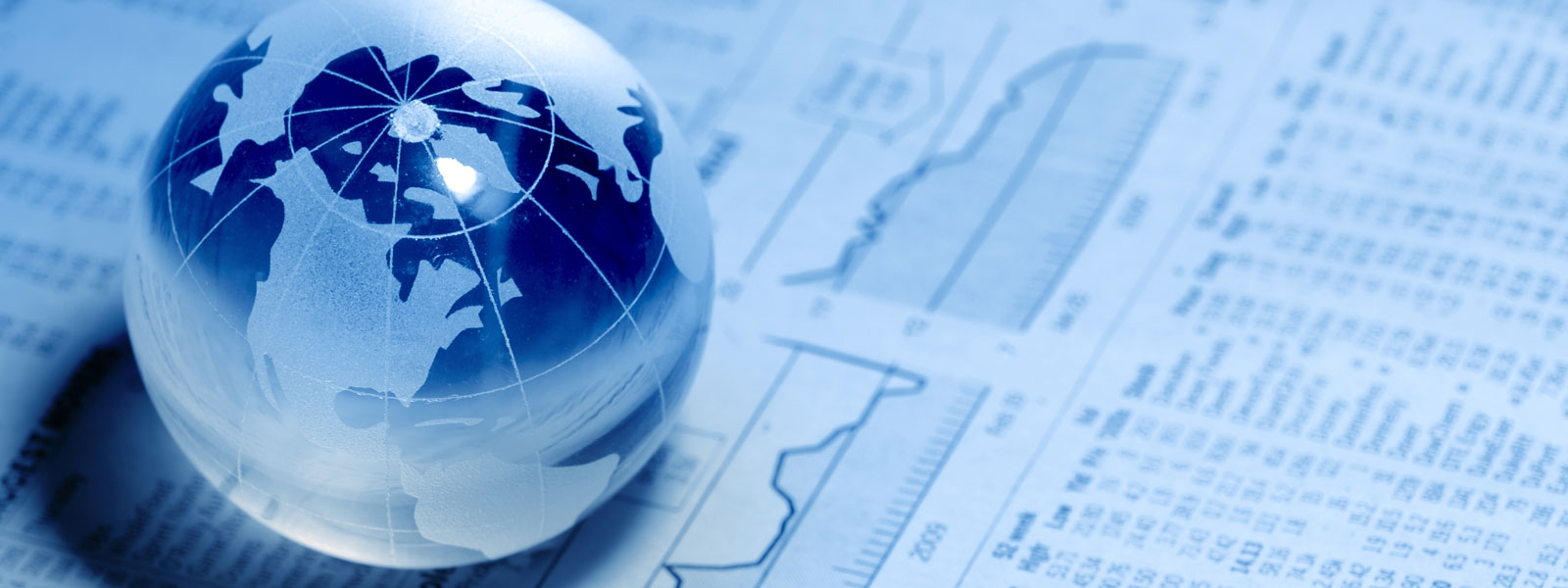 Prof.: Antonio Carlos Assumpção
Microeconomia – Programação das aulas
Aula 1
Fundamentos
Oferta, demanda e equilíbrio de mercado.
Mercado e eficiência econômica.
Teoria do Consumidor.

Aula 2
Teoria da Firma
Mercados.
Falhas de Mercado
1) FGV - Analista Legislativo (ALERO)/Economia/2018
Considere uma empresa cuja função de produção seja igual a        f (x,y) = xy.
Em relação a essa função de produção, analise as afirmativas a seguir e assinale (V) para a verdadeira e (F) para a falsa.
(  ) A  função  de  produção  apresenta  retornos  constantes  de escala.
(  ) A firma produz a taxas marginais decrescentes para x e y.
(  ) A função de produção é homogênea de grau 2.
Na ordem apresentada, as afirmativas são, respectivamente:
F
F
V
V – V – V.
V – F – V.
V – F – F.
F – V – V.
F – F – V.
Função de Produção Cobb-Douglas
Q = 10
Q = 15
Isoquantas Convexas
Existe substitutibilidade imperfeita entre os fatores de produção.
K
L
Função de Produção Cobb-Douglas
Rendimentos de Escala
Multiplique os fatores de produção rivais por uma constante arbitrária e observe o resultado.

Logo:
Se (a + b) = 1  Rendimentos Constantes de Escala
Se (a + b) > 1  Rendimentos Crescentes de Escala
Se (a + b) < 1  Rendimentos Decrescentes de Escala
Função de Produção Cobb-Douglas
Produtividades Marginais e TMgS(K,L)
Produtividades marginais positivas e decrescentes.
2) FGV - Analista Censitário (IBGE)/Análise Socioeconômica/2017
Com relação à teoria da produção, analise as afirmativas a seguir:
I. No longo prazo, uma função de produção dada por F(K,L)=min{2K;3L} apresenta retornos decrescentes de escala.
II. Em uma estrutura de mercado perfeitamente competitiva, existe um número muito grande de agentes econômicos e há livre entrada e saída de firmas desse mercado.
III. A isoquanta descreve combinações diferentes de insumos que geram a mesma quantidade produzida.
F
V
V
Definição
Está correto o que se afirma em:
somente I;
somente I e II;
somente I e III;
somente II e III;
I, II e III.
Função de Produção de Leontief
As Isoquantas Possuem a Forma de L
Não existe substitutibilidade entre os fatores de produção.
Note que a TMgS(K,L) no equilíbrio é indefinida.
K
Q = 15
Q = 10
L
Função de Produção de Leontief
Rendimentos Constantes de Escala
Produtividades Marginais
Observação
Cuidado: nem todas as funções onde os bens são complementos perfeitos apresentam retornos constantes de escala. Em um caso mais geral, os rendimentos de escala podem ser crescentes, constantes ou decrescentes.
Seja a FDP dada por

Logo, os retornos de escala dependem de a.
Concorrência Perfeita
Hipóteses Básicas 
Mercado Atomizado: existe um grande  número de empresas pequenas, de forma que  qualquer  uma delas  individualmente não  pode exercer  qualquer influência sobre o preço.
Produto Homogêneo: os  produtos de todos  os vendedores são idênticos. Isso significa que os consumidores são  indiferentes quanto à firma da qual eles adquirem o produto.
Livre Mobilidade de Recursos: os  recursos  podem  entrar e sair do mercado  de forma livre e imediata.
Perfeito Conhecimento do Mercado: os  produtores  e consumidores têm  perfeito  conhecimento de todas as informações, como preços e custos.
3) FGV - Tecnologista (IBGE)/Economia/2016
Considere uma função de produção F que conta com apenas dois insumos: capital, K, e trabalho, L, e apresenta a propriedade de retornos decrescentes de escala. Essa função F(K,L) pode ser descrita por:
F(K,L) = K0,6L0,3;
F(K,L) = min{2K,L};
F(K,L) = 5K + 4L;
F(K,L) = 0,7KL;
F(K,L) = 20K0,5L0,5.
Retornos Decrescentes de Escala
Retornos Constantes de Escala
Retornos Constantes de Escala
Retornos Crescentes de Escala
Retornos Constantes de Escala
Função de Produção Linear
As Isoquantas são Retas
Existe substitutibilidade perfeita entre os fatores de produção.
K
Q = 15
Q = 10
L
Função de Produção Linear
Rendimentos Constantes de Escala
Produtividades Marginais Positivas e Constantes
TMgS Constante
4) FGV - Tecnologista (IBGE)/Economia/2016
Seja KFGP uma firma que use apenas dois insumos na produção do seu produto: capital, K, e trabalho, L. Sua função de produção é dada por f(K,L) = min {2K;L}. Se o orçamento da produção é limitado a 1000 unidades monetárias e o preço por unidade de capital é r = 100 e por unidade de trabalho, w = 50, as escolhas dos insumos que maximizam o lucro dessa firma e utilizam todo o orçamento disponível são dadas por:
K = 9 e L = 2;
K = 8 e L = 4;
K = 7 e L = 6;
K = 6 e L = 8;
K = 5 e L = 10.
K
Q = 10
L
5) FGV - Analista Portuário (CODEBA)/Economista/2016
Considere uma função de produção do tipo f(x, y) = x²+ y, em que x e y são os insumos para se produzir um determinado produto.
Essa função apresenta retornos de escala
constantes.
crescentes.
decrescentes.
indeterminados.
crescentes em x e constantes em y.
Observe que, se dobrarmos x e y o produto aumentará mais que 100%
6) FGV - Agente de Fiscalização (TCM SP)/Economia/2015
Suponha uma firma que use apenas dois insumos na produção do seu produto: capital, K, e trabalho, L. Sua função de produção é dada por f(K,L) = K0,4L0,6. Se o orçamento da produção for limitado a 150 unidades monetárias, e o preço por unidade de capital for r = 6, e por unidade de trabalho, w = 3, as quantidades dos insumos que maximizam o lucro dessa firma e utilizam todo o orçamento disponível são:
K = 5 e L = 40;
K = 10 e L = 30;
K = 15 e L = 20;
K = 20 e L = 10;
K = 25 e L = 0.
Conforme vimos, as quantidades de K e L que maximizam o produto (não o lucro) são encontradas quando estivermos na isoquanta mais distante da origem que toque na isocusto (ponto de tangência). Logo, temos:
Podemos substituir a condição de equilíbrio na isocusto para obtermos K* e L*.
Entretanto, como a FDP é uma Cobb-Douglas, sabemos que:
60% do orçamento gasto com L: 0,6 x 150 = 90. Logo, L* = 90/3 = 30.
40% do orçamento gasto com K: 0,4 x 150 = 60. Logo, K* = 60/6 = 10.
Q = 19,33
K
L
7) FGV - Analista Judiciário (TJ BA)/Apoio Especializ/Eco/2015
Assuma que a taxa técnica de substituição (TTS) entre trabalhadores com qualificação alta (ha) e baixa (hb) seja dada pela derivada do primeiro em relação ao segundo: dha/dhb.
Caso ocorra um progresso tecnológico viesado para os trabalhadores com qualificação alta - que significa que sua produtividade aumenta em relação à dos trabalhadores com qualificação baixa - a TTS:
se mantém inalterada;
se eleva em módulo;
se reduz em módulo;
diminui com o uso crescente de trabalhadores mais qualificados;
torna os rendimentos de escala decrescentes para o trabalhador com qualificação baixa.
Q1
Q0
Como o progresso tecnológico viesado para os trabalhadores com qualificação alta (a produtividade relativa deles aumentou), antes existia a troca de 1 ha por 2 hb e agora 1 ha deve ser substituído por 4 hb. Nota que a TMgS diminuiu.
ha
hb
8) FGV - Técnico Superior Especializado (DPE RJ)/Economia/2014
Quando a produtividade marginal é maior do que a produtividade média, então necessariamente
a produtividade total decresce com o aumento dos insumos.
a produtividade marginal decresce com o aumento dos insumos.
a produtividade média cresce nos trechos em que ela for inferior à produtividade marginal.
a produtividade média permanece constante para qualquer nível de insumo.
a produtividade média tende a zero com o aumento dos insumos.
Produção com Um Insumo Variável (Trabalho)
Q
D
112
C
B
L
3    4        8
PMeL
PMgL
30
20
L
3    4         8
9) FGV - Técnico Superior Especializado (DPE RJ)/Economia/2019
A figura abaixo ilustra algumas isoquantas de uma determinada função de produção de uma firma. A isoquanta Q = 20 representa as combinações dos insumos capital e trabalho necessárias à produção de 20 unidades do produto.




Sobre a tecnologia e a estrutura de custos dessa firma, é correto afirmar que:
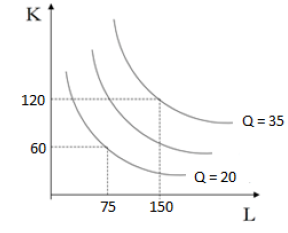 Observe que temos retornos decrescentes de escala. Logo, se dobrarmos K e L o produto não aumenta 100%.

Com isso, temos: ao dobrarmos K e L (dobramos o CT) , mas o produto aumenta menos que 100%. Assim, o CTMe (CT/Q) aumenta.
CT
CMg
CTMe
Q
o custo médio é constante e, para qualquer nível de produção, igual ao custo marginal;
o custo médio é crescente e, para qualquer nível de produção, sempre menor do que o custo marginal;
o custo médio é crescente e, para qualquer nível de produção, sempre maior do que o custo marginal;
o custo médio é decrescente e, para qualquer nível de produção, sempre maior do que o custo marginal;
a firma apresenta tecnologia com retornos crescentes de escala.
10) FGV – Anal. Econômico-Finan. (BANESTES)/Gestão Financ/2018
Determinada empresa percebe que seu custo variável médio de produção está constante em 10 reais, o custo fixo médio em 1 real e o preço de venda em 11 reais.
Nesse caso, a empresa:
está maximizando o lucro;
deveria sair do mercado, pois está auferindo prejuízo;
deveria reduzir sua produção para aumentar seus lucros;
deveria aumentar sua produção para reduzir seus custos;
está produzindo na escala de mínima eficiência.
O preço que a firma cobra é $11. Note que a firma estará maximizando seu lucro caso RMg = CMg.
Como o CVMe = $10 e o CFMe = $1, temos que o CTMe = $11.
Sabemos que a curva de CMg intercepta a curva de CTMe no seu ponto de mínimo. Logo, a firma está operando no ponto de mínimo custo (escala eficiente).
Adicionalmente, note que o LTe = P – CTMe = 0, caso o mercado fosse concorrencial perfeito.
No caso de um monopólio, a firma não estará maximizando o lucro. A maximização do lucro ocorrerá caso a firma pratique P*.
$
CMg
CTMe
P*
11
D
RMg
Q*
Q
11) FGV - Analista Legislativo (ALERO)/Economia/2018
Em relação às curvas de custos, assinale a afirmativa correta.
A curva de custo total médio sempre estará acima da curva de custo marginal.
O custo fixo médio é maior do que o custo variável médio para quantidades baixas.
O custo variável médio é decrescente e o custo fixo médio é crescente com o nível de produção.
A curva de custo variável médio é crescente quando está abaixo da curva de custo marginal.
O custo total médio é nulo quando a produção é nula.
CT
CMg
75
50
CTMe
CVMe
25
CFMe
1
Q
0
2
3
4
5
6
7
8
9
10
11
12) FGV - Analista Censitário (IBGE)/Anál. Socioeconômica/2017
Você é o gerente de uma fábrica que produz móveis por meio de trabalhadores que utilizam máquinas de montagem. A tecnologia pode ser resumida por uma função de produção que utiliza dois insumos: K, que é o número de máquinas, e L, que é o número de equipes de trabalho. Cada máquina é alugada ao preço de v=$5.000 por mês, e cada equipe de trabalhadores custa w=$30.000 por mês. O custo dos móveis é dado pelo custo das equipes e das máquinas, mais $30.000 de custo fixo de aluguel. Sua fábrica utiliza 10 máquinas de montagem e 2 equipes de trabalhadores.
Sendo assim, o custo total de um mês dessa fábrica é dado por:
$110.000;
$140.000;
$150.000;
$200.000;
$210.000.
13) FGV - Técnico de Nível Superior (Pref Salvador)/Suporte Administrativo/Economia ou Gestão Financeira/2017
Em relação à teoria de custos, assinale (V) para a afirmativa verdadeira e (F) para a falsa.
 I. A curva de custo total médio é decrescente enquanto estiver acima da curva de custo marginal.
 II. O custo fixo médio é fixo para qualquer nível de quantidade.
 III. A integral da curva de custo marginal resulta no custo total na ausência de custo fixo.
 As afirmativas são, respectivamente,
V
F
V
V, V e V.
V, F e V.
V, F e F.
F, V e F.
F, F e F.
CT
CMg
75
50
CTMe
CVMe
25
CFMe
1
Q
0
2
3
4
5
6
7
8
9
10
11
A área abaixo da curva de CMg é o CV. Claro, se o CF é igual a zero, essa área é igual ao CT.
Exemplo:
$
CMg
12
8
4
(3x12)/2 = 18
3
2
1
Q
14) FGV - Tecnologista (IBGE)/Economia/2016
Com relação à teoria da produção, analise as afirmativas a seguir:
I - A curva de custo médio de longo prazo mede o custo médio para cada nível de produção quando todos os insumos considerados são variáveis.
II - Uma empresa apresenta retornos crescentes de escala ou economias de escala quando, para se dobrar a quantidade produzida, é necessário mais do que dobrar o custo da produção.
III - As curvas de isocusto descrevem possíveis combinações de insumos de produção que custam o mesmo montante para a empresa.
V
F
V
Está correto o que se afirma em:
somente I;
somente I e II;
somente I e III;
somente II e III;
I, II e III.
CMgLP
CMeLP
A
A curva de Cme de longo prazo descreve o comportamento do custo unitário em função das alterações na escala de produção.
Custo
EE = Elasticidade-escala.
EC = Elasticidade-custo.
Q
15) FGV - Tecnologista (IBGE)/Economia/2016
Antônio é o dono de uma empresa que fabrica computadores e utiliza como insumos equipes de trabalhadores e máquinas de montagem.     A tecnologia utilizada pela empresa de Antônio é dada pela função de produção, Q = 2K1/2L1/2, em que Q é o número de computadores fabricados por semana, K é o número de máquinas utilizadas, e L o número de equipes de trabalho. Cada máquina é alugada ao custo de   r = R$ 10.000 por semana e cada equipe custa w = R$ 20.000 por semana. O custo dos computadores é dado pelo custo das equipes e das máquinas, mais R$ 980.000 de custo fixo de aluguel do galpão.         A fábrica de Antônio utiliza 100 máquinas de montagem e 81 equipes de trabalho. Dessa forma, pode-se identificar que o custo médio total de produção dessa fábrica em uma semana é de:
CMeT = R$ 2.000;
CMeT = R$ 20.000;
CMeT = R$ 40.000;
CMeT = R$ 60.000;
CMeT = R$ 200.000.
16) FGV - Analista Portuário (CODEBA)/Economista/2016
Com relação à teoria de custos, analise as afirmativas a seguir.
I. A curva de custo variável médio apresenta inclinação positiva ao longo de diferentes níveis de produção.
II. A curva de custo total médio e a de custo variável médio atingem o valor mínimo no ponto de interseção com a curva de custo marginal.
III. A área abaixo da curva de custo marginal fornece o custo total.
Assinale:
F
Formato de U
V
Conforme vimos
F
Conforme vimos, CV. CT somente se CF = 0.
se somente a afirmativa I estiver correta.
se somente a afirmativa II estiver correta.
se somente a afirmativa III estiver correta.
se somente as afirmativas I e III estiverem corretas.
se todas as afirmativas estiverem corretas.
17) FGV - Professor de Nível Superior (SEE PE)/Gestão e Negócios/Comércio/2016
Segundo a teoria econômica, uma empresa escolhe o nível de produção que maximiza o lucro em um mercado competitivo, no ponto em que
a receita supera o custo.
a oferta iguala a demanda.
o custo marginal atinge seu menor nível.
o lucro é positivo.
o preço iguala o custo marginal.
Conc. Perfeita: Máx. Lucro → P = CMg
18) FGV – Téc. Superior Especializado (DPE RJ)/Eco/2019
Um mercado de concorrência perfeita é composto por N empresas, todas caracterizadas pela função custo                                  
Se a função demanda agregada do bem é dada por                       no equilíbrio de longo prazo o número N de empresas nesse mercado é de:
500 empresas;
1.000 empresas;
2.500 empresas;
5.000 empresas;
15.000 empresas.
Em concorrência perfeita o equilíbrio de longo prazo ocorre quando P = CMg = CTMe. Como sabemos que a curva de CMg intercepta a curva de CTMe no seu ponto de mínimo, o equilíbrio ocorrerá no ponto de mínimo do CTMe.
10
P
P
CMg
CTMe
0,5
Q
19) FGV - Auditor Substituto (TCE-RJ)/2015
Em relação à teoria das firmas, é correto afirmar que:
caso a receita esteja abaixo do custo total médio, a firma deverá encerrar as suas atividades;
uma firma com custos marginais crescentes e receita marginal decrescente terá dois pontos ótimos para produção; (Só um)
o ponto onde a curva de custo marginal intercepta a curva de custo variável médio é o ponto de custo variável médio máximo;
a diferença entre o custo marginal e o custo total médio é o custo fixo médio;
uma firma minimiza seu custo total médio ao produzir uma quantidade de bens que iguala seu custo total médio e seu custo marginal.
CTMe – CFMe = CVMe
Conforme vimos
P2
P2 = RMe = RMg
P3
P3 = RMe = RMg
Item (A) Os Possíveis Equilíbrios
P
CMg
P1
P1 = RMe = RMg
CTMe
CVMe
Q
Se o preço  dado  pelo  mercado  for  P3,  a  firma  já  realiza alguma  produção  no  curto prazo, pois  tal  preço  cobre  os custos  variáveis,  embora a   firma tenha   prejuízo  nessas condições.
Se o preço for P2, a firma opera com “lucros normais”, pois  ela ganha  o mesmo que todas as outras, ou seja, o Lte, que considera o  custo  de  oportunidade, é zero.
Dado um preço maior que  P2,  como  P1,  a firma obtém o que chamamos de  “lucro extraordinário”.
Como a firma só realiza alguma produção quando   P  CVM   e   maximiza   lucros  com   P = Cmg (já que P = Rmg),  a curva de  oferta da  firma  no curto prazo é a própria curva de  custo  marginal a partir do mínimo do CVM.
20) FGV - Analista Judiciário (TJ RO)/Economista/2015
Seja um mercado perfeitamente competitivo com N firmas idênticas, cada uma com custo total de longo prazo por            CT(Q) = Q3 - 20Q2 + 300Q. O preço de equilíbrio no longo prazo nesse mercado é:
10
50
100
150
200
Em concorrência perfeita o equilíbrio de longo prazo ocorre quando P = CMg = CTMe. Como sabemos que a curva de CMg intercepta a curva de CTMe no seu ponto de mínimo, o equilíbrio ocorrerá no ponto de mínimo do CTMe.
200
P
P
CMg
CTMe
10
Q
21) FGV - Analista (DPE MT)/Economista/2015
Considere os modelos de monopólio e os de duopólio de Cournot e Stackelberg, todos com custos marginais nulos. A relação que estabelece corretamente o lucro (p) entre esses modelos é:
Obs.
= lucro da empresa monopolista ,
= lucro da empresa líder ,
= lucro de uma empresa no modelo de Cournot.
Oligopólio
Solução Competitiva 
(Não Existe interdependência)
Solução de Cournot 
(Decisões de Produção Simultâneas)
Modelos de Concorrência via Quantidade
Cartel 
(Maximização de Lucro Conjunto)
Solução de Stackelberg
(A vantagem de ser o Primeiro)
Oligopólio
Modelo de Bertrand (Lte = 0) 
(Produtos Homogêneos)
Modelos de Concorrência via Preço
Modelo com Produtos Diferenciados
(Decisões de Produção Simultâneas)
Cartel (Coalisão)
(Maximização de Lucro Conjunto)
Modelo da Curva de Demanda Quebrada
Estabilidade dos Preços dos Oligopólios

Modelo de Liderança-Preço
22) FGV – Anal. da Defensoria Pública (DPE RO)/Anal. em Eco./2015
Suponha que em uma cidade existam muitas padarias. No entanto, em um bairro específico chamado “Vizinhança” existe apenas uma. Muitos moradores do bairro compram nessa padaria pela comodidade. Mas o preço elevado do pão francês faz com que alguns moradores prefiram ir a padarias localizadas mais distantes. Assim, o fato de a padaria no bairro “Vizinhança” ter algum grau de poder na fixação do preço do pão francês, nesse contexto mostra que a estrutura de mercado é de:
Note que existe uma diferenciação no serviço, a comodidade. Isso permite algum grau de poder de fixação de preço para a padaria da vizinhança.
Portanto, temos um modelo que se assemelha à concorrência monopólica.
monopólio natural no bairro “Vizinhança” e oligopólio na cidade;
monopólio de Cournot no bairro “Vizinhança” e competição perfeita na cidade;
competição monopolística por causa da localização diferenciada em relação às demais padarias da cidade;
monopólio por fixar um preço mais elevado do que a média praticada pelas demais padarias da cidade;
oligopólio de Bertrand, por liderar o preço do pão na cidade.
23) FGV - Técnico Superior Especializado (DPE RJ)/Eco/2019
Quanto ao mercado de concorrência imperfeita, analise as afirmativas a seguir.
I. No duopólio de Bertrand com duas firmas com custos marginais constantes e iguais recupera-se o mesmo preço de equilíbrio do mercado de concorrência perfeita.
II. Em um equilíbrio de longo prazo de concorrência monopolística, não haverá ineficiência dado que o preço é igual ao custo médio.
III. Um monopolista que determina o preço pela regra de mark-up sempre opera em uma faixa de preço em que a demanda é preço elástica.
V
F
V
Está correto somente o que se afirma em:
II;
III;
I e II;
I e III;
II e III.
Concorrência via Preços
O Modelo de Bertrand (Produtos Homogêneos)
Hipóteses
Produtos homogêneos
Decisões simultâneas de fixação de preços
Qual preço cada firma escolherá ?
Como a mercadoria é homogênea, os consumidores irão adquiri-la somente da firma com o menor preço. Logo, a firma que cobrar o menor preço abastecerá todo o mercado.
Logo, o equilíbrio de Nash nesse caso corresponde ao da situação competitiva, com P = CMg.
CMg
CMe
CMg
CMe
Peso morto
P
PC
D = RMg
DLP
RMgLP
QC
QCMg
Na Concorrência monopólica existe lucro extraordinário no curto prazo, mas não no Longo prazo (as firma copiam a inovação da outra firma. Entretanto,persiste algum poder de mercado pela diferenciação, o que implica P > CMg, ou seja, existe peso morto.
Competição Perfeita
Concorrência Monopolística
$/Q
$/Q
Quantidade
Quantidade
A maximização do lucro ocorre na parte elástica da curva de demanda.
Note que, se isso não ocorresse a firma estaria trabalhando no intervalo em que a RMg < 0.
P
CMg
B
P*
A
Q
Q*
RMg
24) FGV - Analista Censitário (IBGE)/Análise Socioecon/2017
Com relação à teoria de mercados, observe as seguintes afirmações:
 I. não tem lucro econômico a longo prazo;
 II. equilibra receita marginal com custo marginal;
 III. há livre entrada e saída de empresas.
Assinale a alternativa que indica a estrutura de mercado que satisfaz as afirmações:
monopólio e concorrência perfeita;
oligopólio e monopólio;
concorrência perfeita e concorrência monopolista;
concorrência monopolista e oligopólio;
concorrência perfeita e oligopólio.
Qual a diferença entre Concorrência Perfeita e Competição Monopólica ? No caso da segunda estrutura de mercado, os produtos não são homogêneos, são apenas “bons” substitutos.
25) FGV – Prof. de Nível Superior (SEE PE)/Gestão e Neg./ Com/2016
Relacione os exemplos a estrutura de mercado às respectivas características.
- 1. Concorrência Perfeita -  2. Concorrência Monopolística  -  3. Oligopólio - 
  4. Monopólio
(  ) Existe  uma  quantidade  suficiente  de  ofertantes  no  mercado  de tal maneira que nenhum consegue afetar o preço isoladamente.
(  ) Um grupo de empresas pode afetar o preço de mercado, podendo existir uma líder que exerce maior influência do que as demais, por ter uma fatia maior do mercado.
(  ) O  nível de produção que  maximiza os lucros ocorre na parte elástica da demanda de mercado.
(  ) Todas  as  empresas  produzem  o  mesmo  produto,  mas  algumas conseguem diferenciar seu produto por meio do marketing, o que lhes proporciona algum poder de mercado.
1
3
4
2
Assinale a opção que indica a relação correta, de cima para baixo.
1 – 2 – 3 – 4.
1 – 3 – 4 – 2.
1 – 4 – 2 – 3.
2 – 1 – 4 – 3.
2 – 1 – 3 – 4.
26) FGV - Especialista em Políticas Públicas (Pref Salvador)/2019
O caso de concorrência perfeita é caracterizado pelo fato de que
os produtores são tomadores de preço.

cada ofertante se depara individualmente com uma curva de demanda negativamente inclinada.
a receita marginal é diferente do preço.
o equilíbrio ocorre no ponto em que o preço supera o custo marginal.
o markup é positivo.
Com o mercado atomizado e a homogeneidade do produto as firmas são tomadoras de preço
A demanda da firma é infinitamente elástica
P = RMg = RMe
P = CMg
Não necessariamente
27) FGV - Tecnologista (IBGE)/Economia/2016
Suponha que o mercado de alumínio no Brasil seja considerado um mercado perfeitamente competitivo. Cada um dos 800 produtores apresenta função de custo total de longo prazo dada por CT(Q) = 20Q3 - 400Q2 + 2500Q. Nesse cenário, o preço de equilíbrio de longo prazo nesse mercado é dado por:
10
150
250
500
1000
Já fizemos questões idênticas !
28) FGV - Técnico Superior Especializado (DPE RJ)/Econ/2019
Uma firma monopolista maximizadora de lucro escolhe um nível de produção associado a uma elasticidade preço da demanda igual a -3.
Se seu custo total é dado por C(Q) = 10Q, infere-se que o preço escolhido por essa firma monopolista é de:
57 unidades monetárias;
42 unidades monetárias;
30 unidades monetárias;
21 unidades monetárias;
15 unidades monetárias.
29) FGV - Analista Legislativo (ALERO)/Economia/2018
Assinale a opção que apresenta uma característica da prática de discriminação de preço de 1º grau.
O desconto por quantidade, em que o consumidor leva x unidades e paga por x-y unidades, em que y < x.
O fato do vendedor conhecer o preço máximo que cada consumidor está disposto a pagar pelo bem.
A empresa oferece descontos para grupos com menor demanda, como estudantes e idosos.
A fixação de um preço fixo de entrada e de outro, variável, por quantidade consumida.
A diferenciação dos produtos, para separar os consumidores de acordo com seus respectivos perfis.
2º Grau
3º Grau
Tarifa bipartite.
3º Grau
Discriminação de Preços
Discriminação de preço é a prática de cobrar, pelo mesmo produto, preços diferentes de consumidores diferentes.
Discriminação de 1º grau
Cobrar o preço de reserva de cada consumidor
Discriminação de 2º grau
Preços diferentes para quantidades diferentes
Discriminação de 3º grau
Segmentação do Mercado: preço mais elevado onde a elasticidade-preço é menor e mais baixo onde é maior
Discriminação de 1º Grau
Na ausência de discriminação  de preço, a produção é Q*  e o preço é P*. O lucro da firma  é a área entre o CMg  e RMg (amarela).
O excedente do consumidor  é a área acima de P* ,  entre 0 e Q* de produção (o triângulo preto acima de P*)
CMg
P*
PC
A produção aumenta para Q** e o preço cai para PC onde CMg = RMg = RMe = D. O aumento dos lucros corresponde à área acima da curva de CMg, entre  as curvas de RMg e D (área lilás)
Q*
Q**
Lucro adicional gerado por meio da discriminação de preço perfeita de primeiro grau
P
Com discriminação perfeita, cada consumidor paga o preço máximo  que estaria disposto a pagar.
D = RMe
RMg
Quantidade
Note então que:
Com discriminação de preços de 1º grau, onde o monopolista cobra o preço de reserva de cada consumidor, o excedente total será maximizado, com o monopolista produzindo a mesma quantidade que seria produzida em concorrência perfeita (enquanto P > CMg ele produzirá).

Com discriminação de preços de 1º grau o monopolista capta todo o excedente do consumidor.
30) FGV - Analista Censitário (IBGE)/Análise Socioeconôm/2017
Uma empresa monopolista na cidade de Ericeira produz seu produto a um custo médio e marginal constantes iguais      a  Cme = CMg = 10. Essa mesma empresa defronta-se com uma curva de demanda do mercado descrita por P (Q) = 30 – Q.
O lucro desse monopolista é:
75
100
500
750
1500
P
B
20
LTUnitário
LT
A
CMg = CMe
10
Q
10
RMg
31) FGV - Auditor Fiscal Trib da Receita Municipal (Cuiabá)/2016
Em relação às estruturas de mercado de concorrência perfeita e de monopólio, assinale V para a afirmativa verdadeira e F para a falsa.
(   ) Uma empresa monopolista sempre atua na parte elástica da curva de demanda.
(   ) Em um mercado competitivo, as empresas podem influenciar o preço de mercado por meio da redução de sua produção.
(   ) A margem de lucro  de  uma  empresa  monopolista  pode ser igual à de empresas em concorrência perfeita, desde que a demanda seja perfeitamente elástica.
V
F
V
Frase estranha: se a demanda for perfeitamente elástica não será um monopólio.
As afirmativas são, respectivamente,
V, V e V.
V, F e V.
V, F e F.
F, F e V.
F, F e F.
32)  FGV - Prof de Nível Superior (SEE PE)/Gestão e Neg/Com/2016
Um parque de diversões decide cobrar do usuário uma tarifa em duas partes: uma entrada fixa e outro preço, por brinquedo utilizado.
Esse tipo de estratégia é denominada
tarifa compartilhada.
discriminação de preços de primeiro grau.
discriminação de preços de terceiro grau.
cartel.
screening.
Ao oferecer aos consumidores um menu de apólices, as companhias de seguros são capazes de fazer uma triagem (screening) dos consumidores (implicitamente). 
Para tanto, elas adaptarão as apólices que são oferecidas com o propósito de induzir os consumidores de alto risco a escolherem uma determinada apólice, e os tipos de baixo risco a escolherem outro tipo de apólice.
33) FGV - Analista (DPE MT)/Economista/2015
Com relação ao comportamento de precificação de um monopolista, assinale V para a afirmativa verdadeira e F para a falsa.
(   ) O preço fixado pelo monopolista é maior ou igual ao preço de concorrência perfeita, gerando peso morto não negativo.
(   ) Se a demanda de mercado for perfeitamente elástica, o lucro do monopolista é nulo.
( ) Se o monopolista  discriminasse  perfeitamente os consumidores, então o peso morto seria nulo.
V
V
V
As afirmativas são, respectivamente,
F, F e F.
F, V e V.
V, F e F.
V, F e V.
V, V e V.
34) FGV - Auditor Substituto (TCE-RJ)/2015
Uma empresa monopolista possui custo marginal igual a 2q. A equação de demanda desse mercado é dada por: P = 150 - 4q.
Com base nessas informações, é correto afirmar que a perda de eficiência (perda de peso morto) da economia é:
450
1350
750
300
2250
B+C = Perda Bruta
A+B = Perda de Excedente do Consumidor
A-C = Ganho do Produtor
A
B
Consequência  do  preço mais alto e da quantidade reduzida
C
P
CMg
90
50
30
Pc = preço concorrencial
Qc = Quantid. concorrencial
Q
25
15
RMg
Em concorrência perfeita: P = CMg → 150 – 4q = 2q→ q = 25 e P = 50. 
Se Q = 15, o CMg = 30.
Peso Morto: B = 200  e  C = 100 → Peso Morto = 300.
35) FGV - Agente de Fiscalização (TCM SP)/Economia/2015
Um monopolista defronta-se com uma curva de demanda dada por
Sua função custo é C(q) = 4q. A quantidade produzida q que maximiza o lucro desse monopolista é:
5
10
15
20
25
36) FGV - Anal Judiciário (TJ BA)/Apoio Espec/Economia/2015
Um idoso vai até o supermercado e se depara com a seguinte promoção: “Leve 4 unidades do sabão em pó e pague apenas 3”. Essa promoção é um exemplo de:
discriminação de preços de primeiro grau;
discriminação de preços de segundo grau;
discriminação de preços de terceiro grau;
tarifas compartilhadas;
estabelecimento de preços com markup.
37) FGV - Técnico de Nível Superior (ALBA)/Economia/2014
Nos supermercados e lojas é comum os consumidores encontrarem promoções do tipo “Leve 3 e pague 2” ou “Comprando 3 ou mais itens ganhe 10% de desconto”.
Essa prática exercida pelos comerciantes é denominada
discriminação de 1º grau, no qual é cobrado de cada consumidor o seu preço reserva.
discriminação de 1º grau, no qual preços diferentes são cobrados para quantidades diferentes.
discriminação de 2º grau, no qual diferentes unidades da mesma mercadoria são vendidas por preços diferentes para qualquer consumidor.
discriminação de 2º grau, no qual qualquer quantidade do produto é vendida a preços diferentes para grupos de consumidores diferentes.
discriminação de 3º grau, no qual os descontos por quantidade vendida são progressivos.
38) FGV - Agente de Fiscalização (TCM SP)/Economia/2015
Considere um modelo de Cournot no qual duas firmas, A e B, produzem um produto homogêneo: palha de aço. A firma A tem função custo total dada por CA(qA) = 4qA, enquanto a firma B tem função custo total dada por CB(qB) = 2qB. A demanda inversa desse mercado por palha de aço é representada pela função P(Q) = 39 - Q, onde Q = qA + qB. Identifica-se, portanto, que a produção total Q desse mercado é dada por:
18
20
22
24
26
Duopólio de Cournot
As firmas escolhem a quantidade levando em consideração o comportamento esperado da firma rival. Logo, trata-se do equilíbrio de Nash.
Decisões de produção simultâneas;
O  preço depende  da quantidade ofertada por ambas as firmas;
Cada firma considera fixo o nível de produção do concorrente e toma sua decisão de produção;
Curva de Reação da Firma 1 (Firma A)
Curva de Reação da Firma 1
Curva de Reação da Firma 2 (Firma B)
Curva de Reação da Firma 1
Resolvendo o Sistema:
39) FGV - Analista (DPE MT)/Economista/2015
As opções a seguir apresentam exemplos referentes a uma estrutura de competição monopolizadora, à exceção de uma.
 Assinale-a.
O único posto de combustível em uma pequena cidade elevou o preço e a demanda diminuiu muito pouco.
Uma empresa investe no marketing de um produto, com o intuito de elevar sua valorização e diferenciação frente aos consumidores.
Um vendedor ambulante de água de coco na praia, ao perceber que os concorrentes estão localizados nas extremidades da praia, passa a vender seu produto na parte central.
Um parque de diversão cobra uma entrada fixa e um valor diferenciado por grupos de atrações diferentes.
Uma empresa investe em restaurantes de luxo, vende refeições mais caras e atrai um grupo específico de clientes.